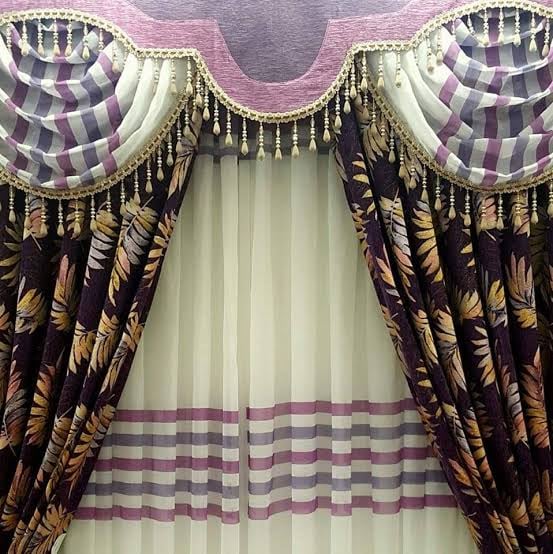 আজকের
পাঠে সবাইকে
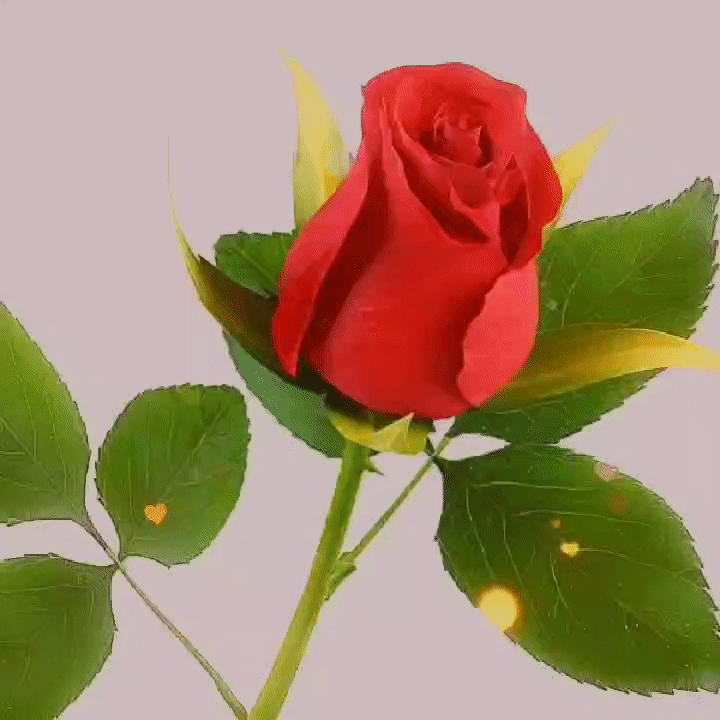 স্বাগতম
শিক্ষক পরিচিতি
সাবিনা আক্তার
সহকারি শিক্ষক     সূতী মডেল সঃপ্রাঃবিঃ
গোপালপুর,টাংগাইল
পাঠ পরিচিতি
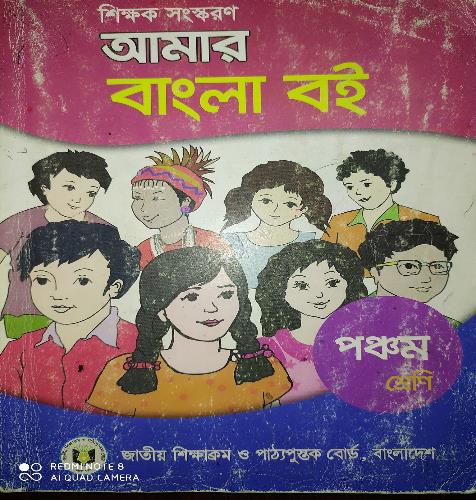 বিষয়ঃ বাংলা
শ্রেণিঃ ৫ম
পাঠ শিরোনামঃ দুই তীরে পাঠ্যাংশঃ আমি ভালবাসি----বসবাস।                        সময়ঃ ৪০ মিনিট
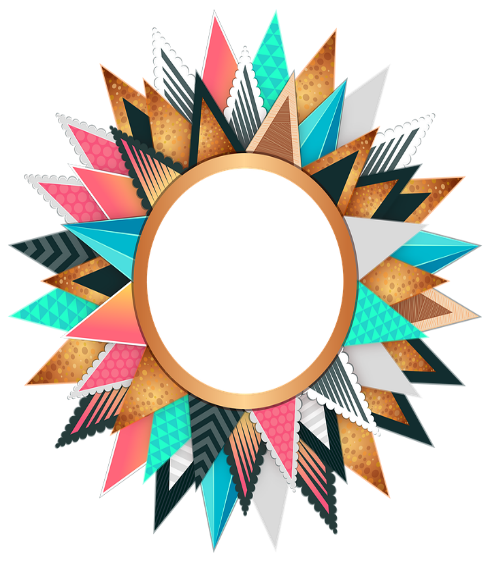 শোনাঃ  ২.১.২.  কবিতা শুনে মূলভাব বুঝতে পারবে।
বলাঃ  ২.১.১.   প্রমিত উচ্চারণে ও ছন্দ বজায় রেখে কবিতা    আবৃত্তি করতে পারবে।
শিখন ফল
পড়াঃ .২.২.২   পাঠ্যবইয়ের কবিতা সাবলীলভাবে আবৃত্তি করতে পারবে।
লেখাঃ ২.৩.১২.   পাঠসংশ্লিষ্ট প্রশ্নের উত্তর লিখতে পারবে।
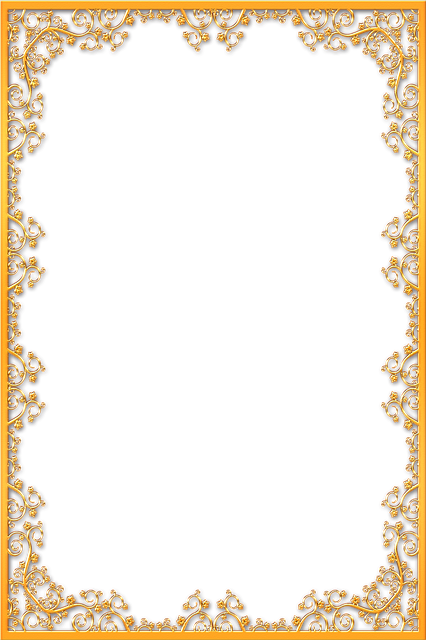 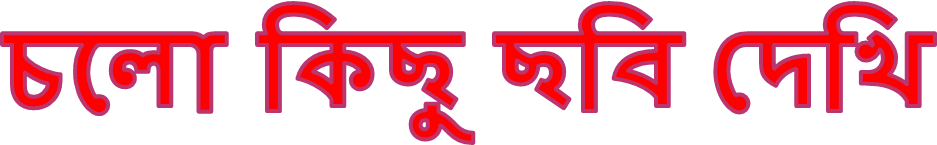 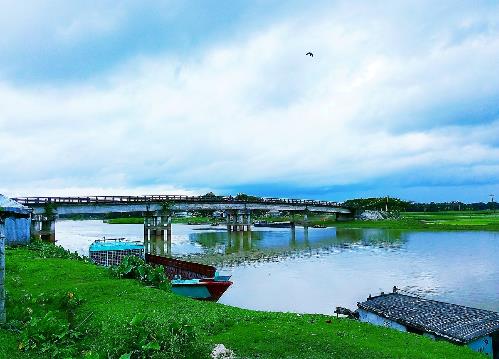 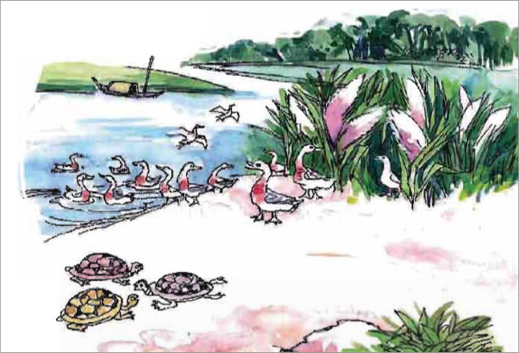 This Photo by Unknown Author is licensed under CC BY-SA
নদীর তীরে কী বাঁধা আছে?
নদীগুলোতে কয়টি তীর দেখতে পাচ্ছ?
এগুলো কিসের ছবি? ছবিতে কি দেখতে পাচ্ছ?
এমনি একটি নদীর দুইতীরের কবিতা আজ আমরা পড়ব।
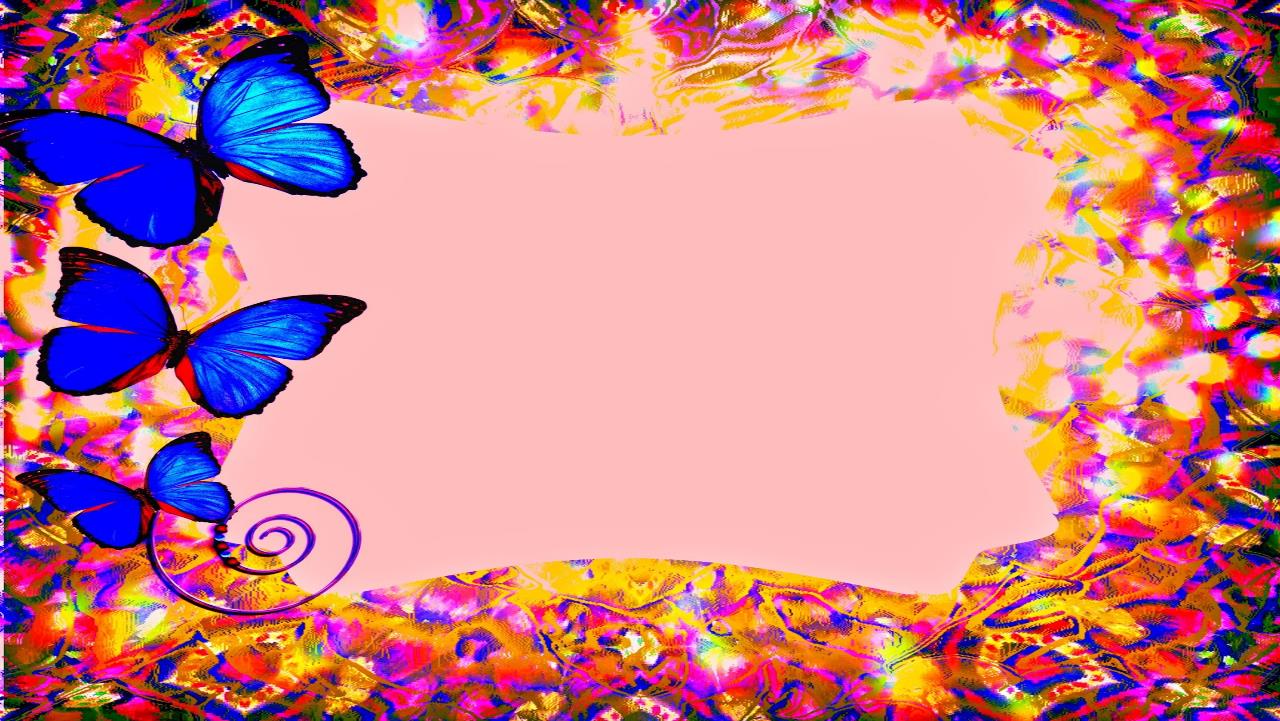 আজ আমরা পড়ব
দুই তীরে
লিখেছেন
রবীন্দ্রনাথ ঠাকুর
This Photo by Unknown Author is licensed under CC BY
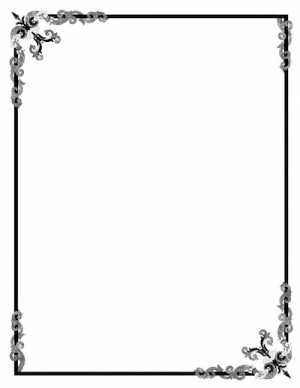 কবি পরিচিতি
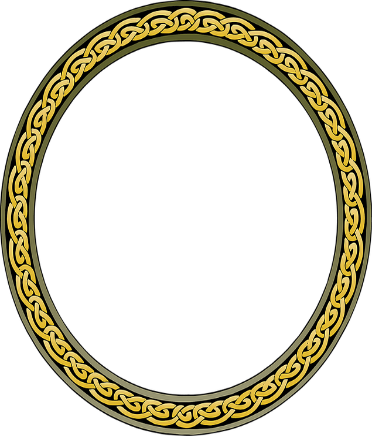 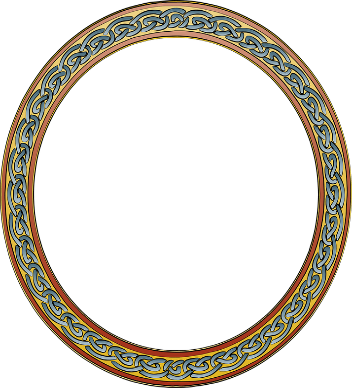 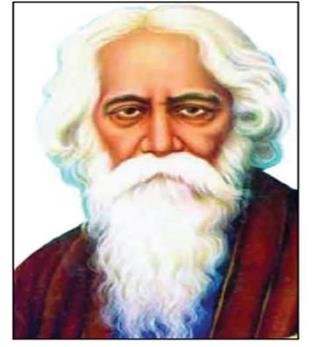 ১৮৬১খ্রিষ্টাব্দে ৭ই মে কলকাতার জোড়াসাঁকোর ঠাকুর বাড়িতে।
জন্মঃ
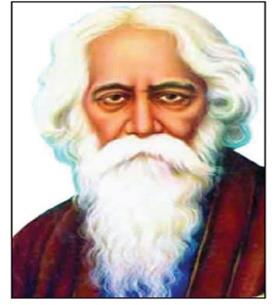 ব্যাপ্তিঃ
কবি,কথাসাহিত্যিক,নাট্যকার, গীতিকার,চিত্রশিল্পী ইত্যাদি।
পুরস্কারঃ
১৯১৩খ্রিষ্টাব্দের সাহিত্যে নোবেল পুরস্কার পান।
রবীন্দ্রনাথ ঠাকুর
১৯৪১ খ্রিষ্টাব্দে ৭ই আগস্ট।
This Photo by Unknown Author is licensed under CC BY-SA-NC
মৃত্যু
আরো কিছু ছবি দেখি
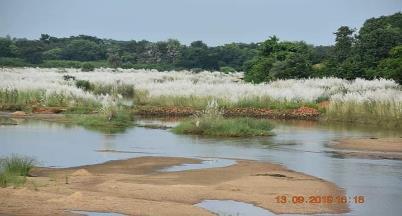 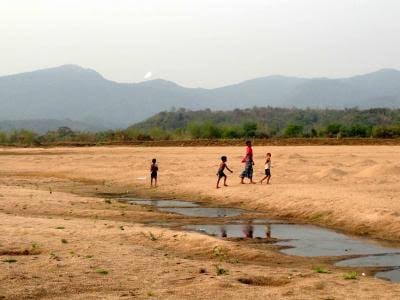 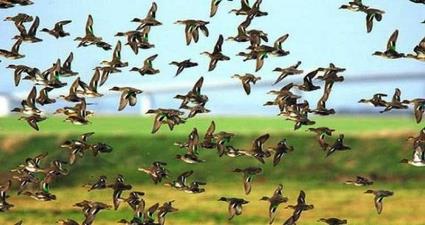 নদীর ধারে কাশফুল ফুটে এর সৌন্দর্য আরও বৃদ্ধি করেছে।আর অতিথি পাখির আগমনে সৌন্দর্য পূর্ণতা পেয়েছে।
শরৎকালের বালুচরের সৌন্দর্য,চকাচকির ঘর বাঁধার সৌন্দর্য এখানে ফুটে ওঠে।
কবি রবীন্দ্রনাথ ঠাকুরের লিখা কবিতায় নদীর দুই তীরের অপার সৌন্দর্যের কথা তুলে ধরেছেন।
ছবির সাথে কবিতা পড়ি
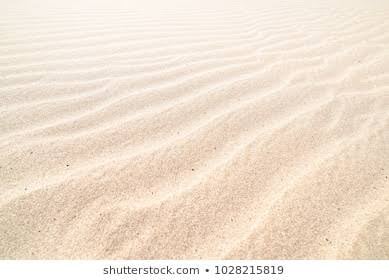 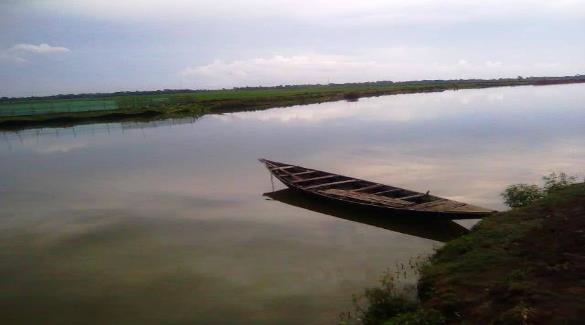 নদীর বালুচর
আমি ভালবাসি আমার
ছবির সাথে কবিতা পড়ি
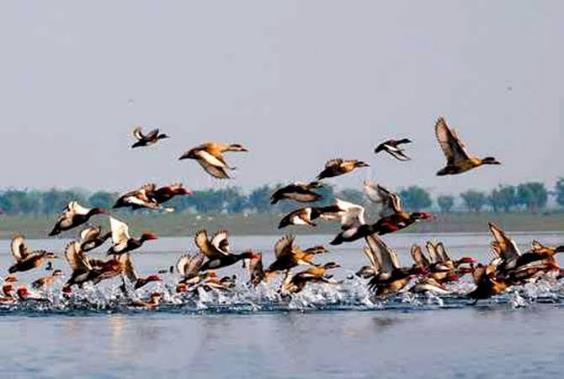 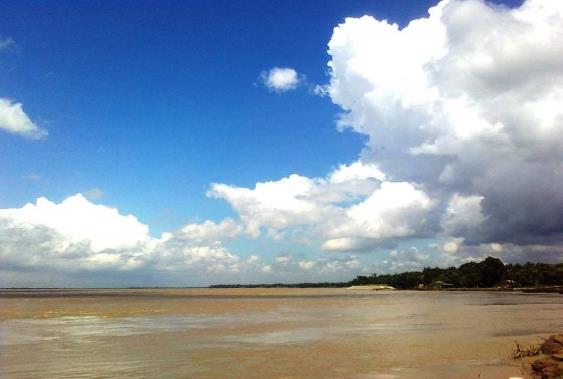 চকাচকির ঘর
শরৎকালে যে নির্জনে
ছবির সাথে কবিতা পড়ি
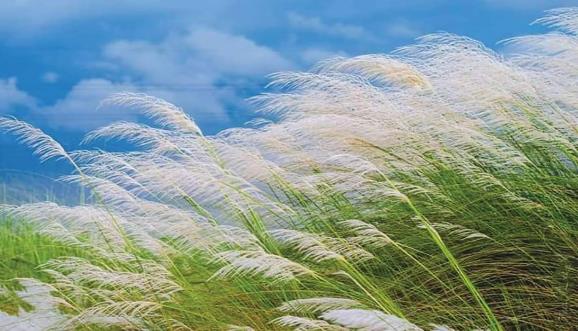 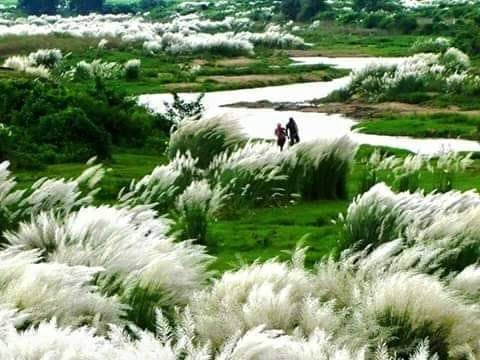 যেথায় ফুটে কাশ
তটের চারি পাশ
ছবির সাথে কবিতা পড়ি
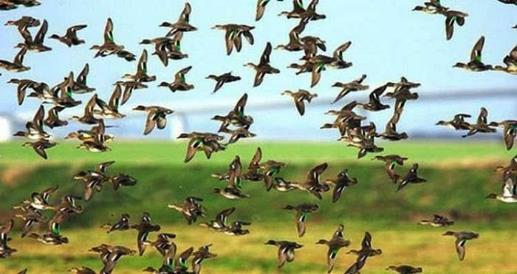 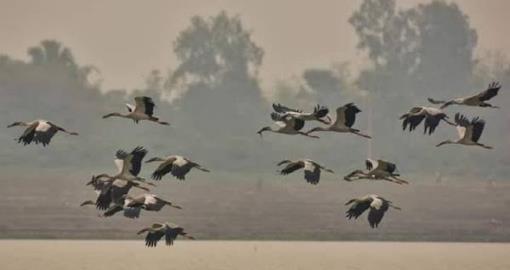 শীতের দিনে বিদেশি সব
হাঁসের বসবাস
শিক্ষকের আদর্শ পাঠ
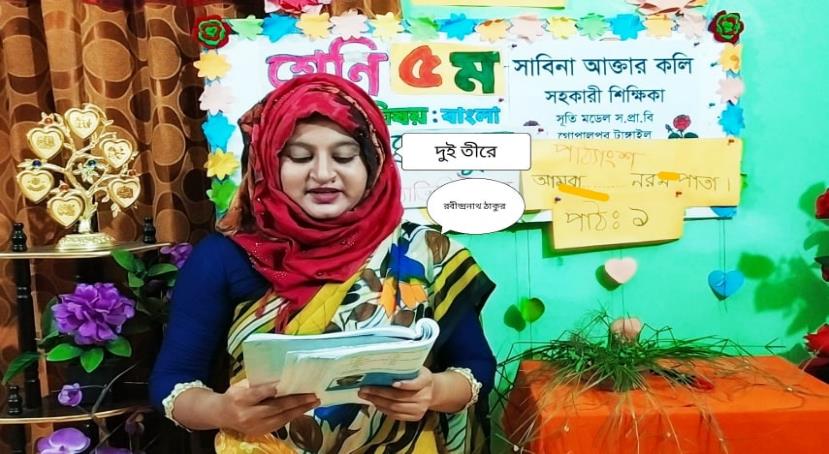 উচ্চারণ অনুশীলন
নির্জন
বালুচর
চকাচকি
শব্দের অর্থগুলো জেনে নিই
নির্জন
জনশূন্য স্থান
হাঁস জাতীয় পাখি
চকাচকি
নদীর তীর
তট
তোমরা পাঠ্যবইয়ের ৯১পৃষ্ঠা বের করে
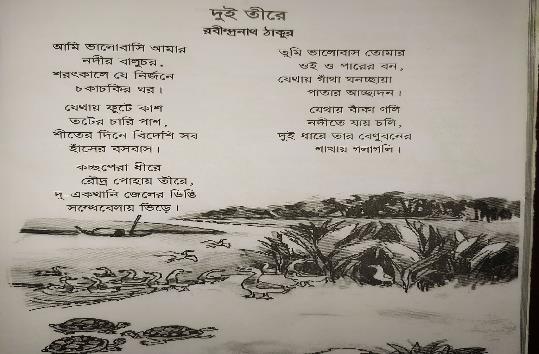 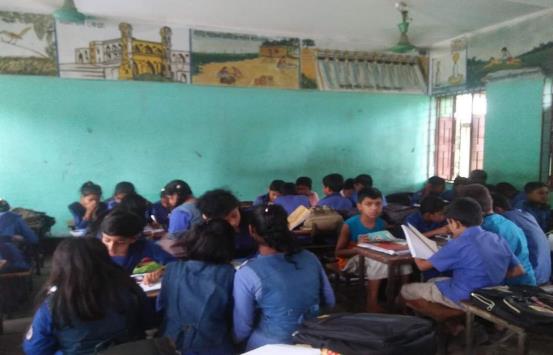 পাঠ্যাংশটুকু দলে আবৃত্তি কর।
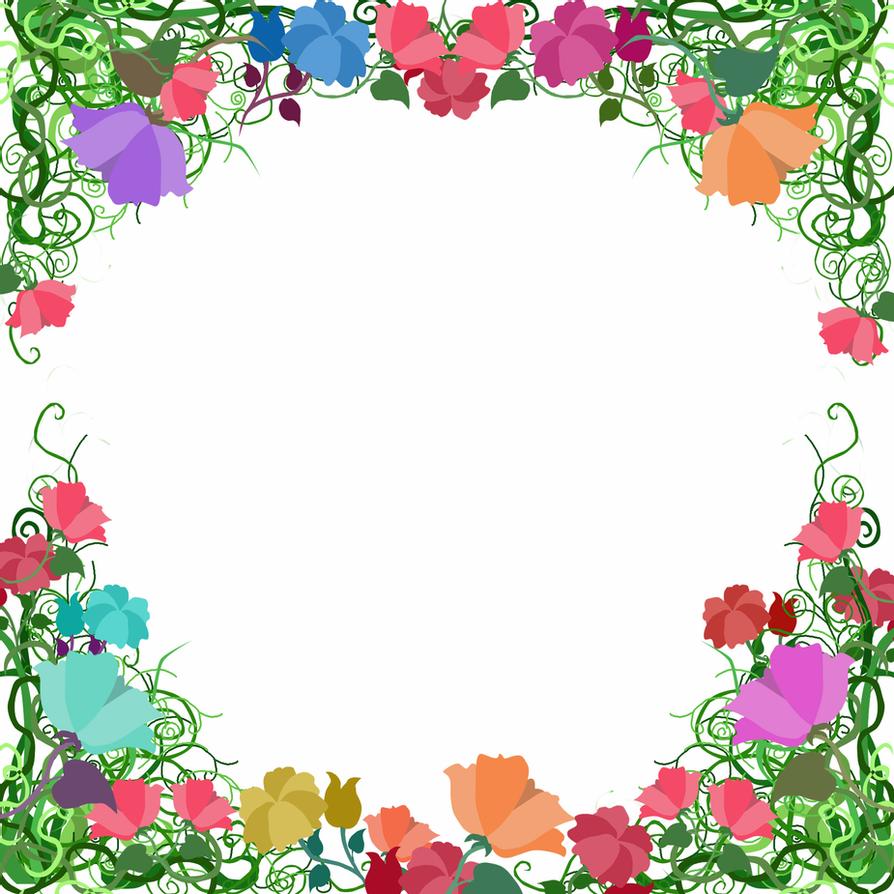 পাঠ্যাংটুকু একাকী আবৃত্তি কর
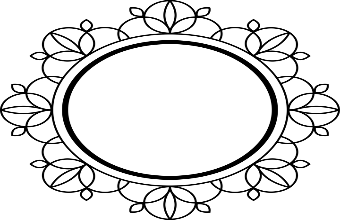 একক কাজ
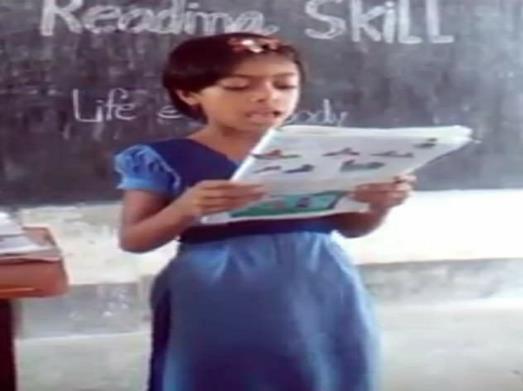 This Photo by Unknown Author is licensed under CC BY
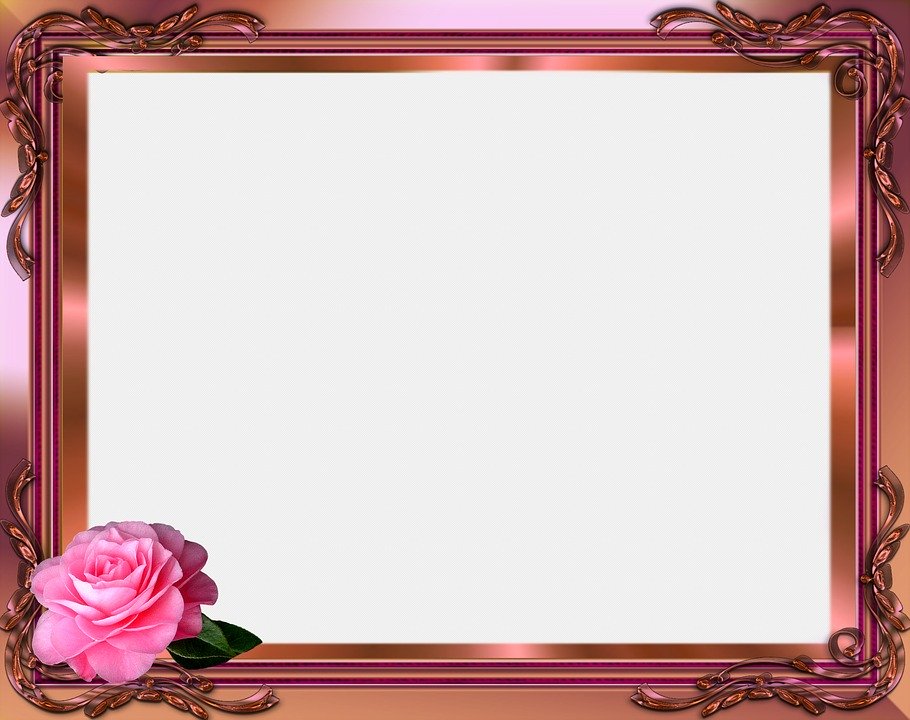 একক কাজ
সংক্ষেপে উত্তর দাও
ক. শরৎকালে চকাচকিরা কী করে?
উত্তরঃ নদীর তীরে ঘর বাঁধে।
খ. শীতকালে বিদেশি হাঁসেরা এদেশে আসে কেন?
উত্তরঃ শীতপ্রধান দেশের তুলনায় এদেশে শীত কম পড়ে।
জোড়ায় কাজ
ঘরের ভিতরের শব্দগুলো খালি জায়গায় বসিয়ে বাক্য তৈরি কর।
চকাচকি
তটে
নির্জন
ক) এলাকাটি এত---------যে গা ছমছম করে।
খ) নদীর ধারে---------দল বেঁধে উড়ে বেড়ায়।
গ) নদীর দু--------প্রতিবছর মেলা বসে।
কবিতাংশের মূলভাব
কবিতাংশে প্রকৃতির অপার সৌন্দর্যের কথা বলা হয়েছে।এখানে ফুটে ওঠে শরৎকালের বালুচরের প্রকৃতি।চকাচকিরা দল বেঁধে বালুচরের নির্জনে ঘর বেঁধে এর সৌন্দর্যকে বৃদ্ধি করে।নদীর ধারে কোথাও কোথাও কাশফুল ফুটে প্রকৃতিকে  সৌন্দর্য দান করেছে।এছাড়া শীতের দিনে অতিথি পাখির আগমন সৌন্দর্যের পূর্ণতা পেয়েছে।
মুল্যায়ন
অনুশীলনী প্রশ্ন
ক. নদীর বালুচরে কী ঘটে ?
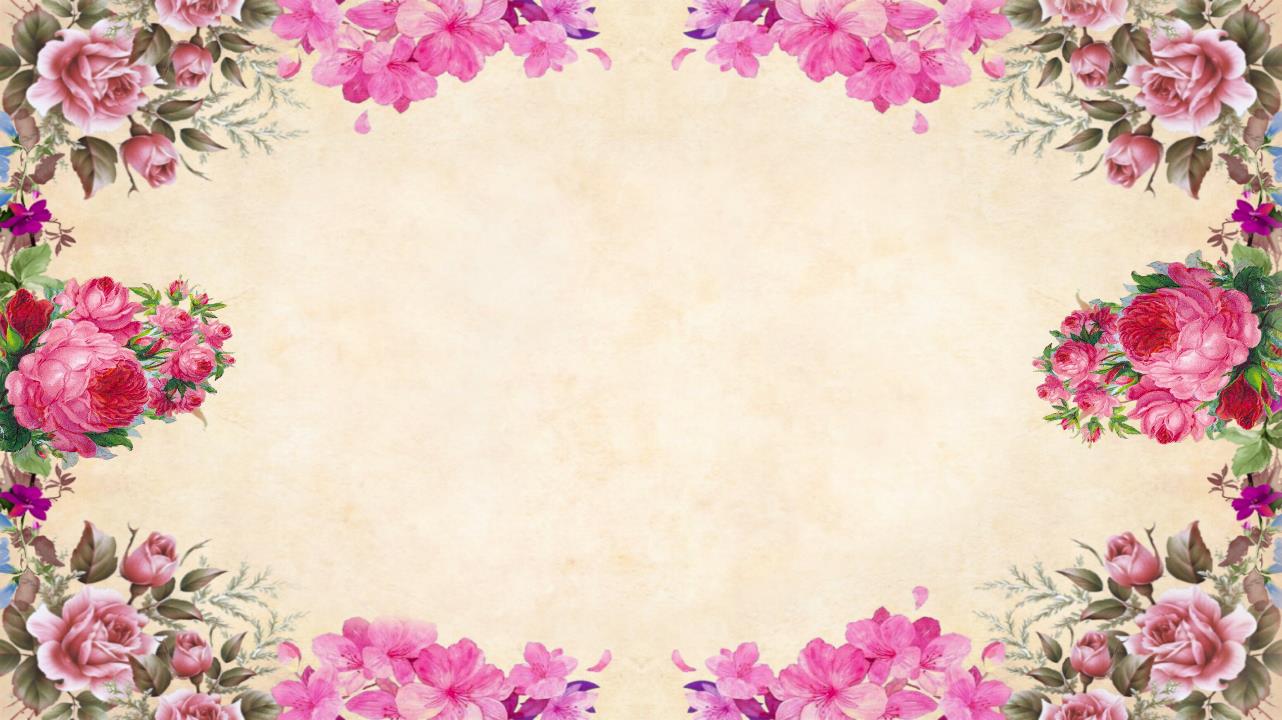 পরিকল্পিত কাজ
শরৎকালের প্রকৃতি সম্পর্কে চারটি বাক্য লিখ।
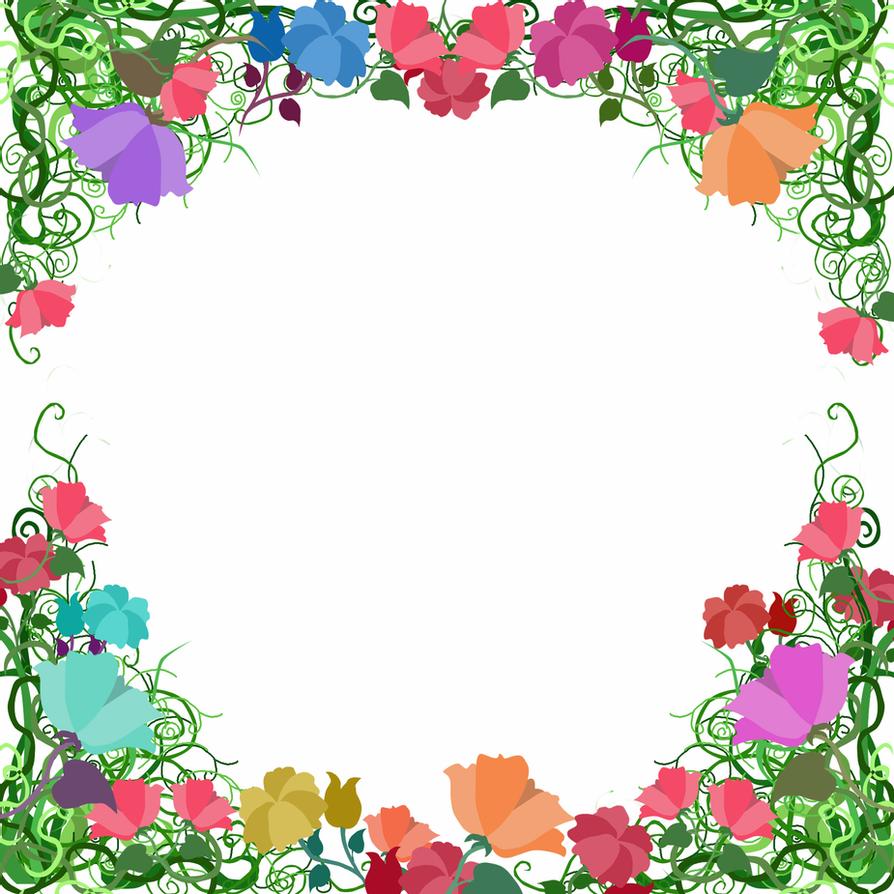 সবাইকে ধন্যবাদ
This Photo by Unknown Author is licensed under CC BY